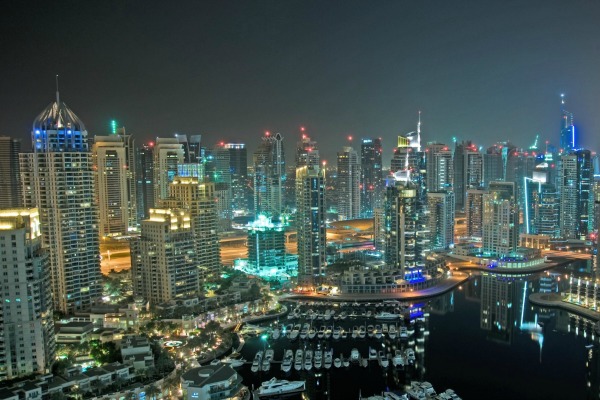 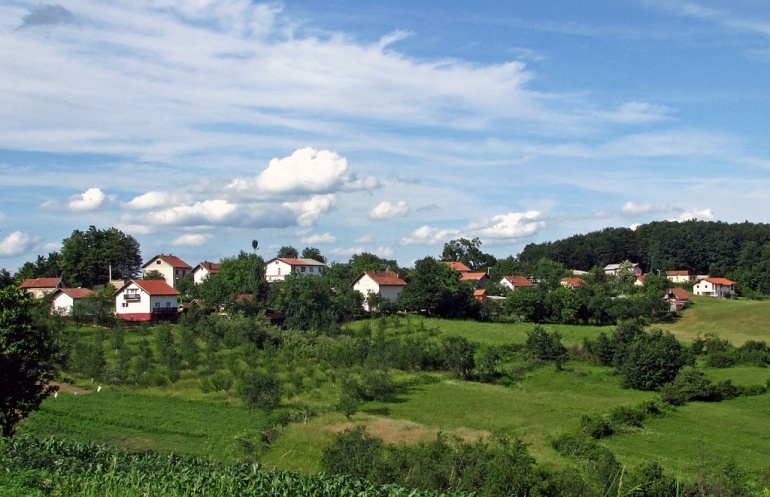 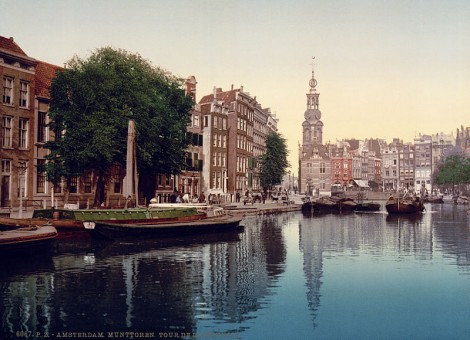 Насеља Европе
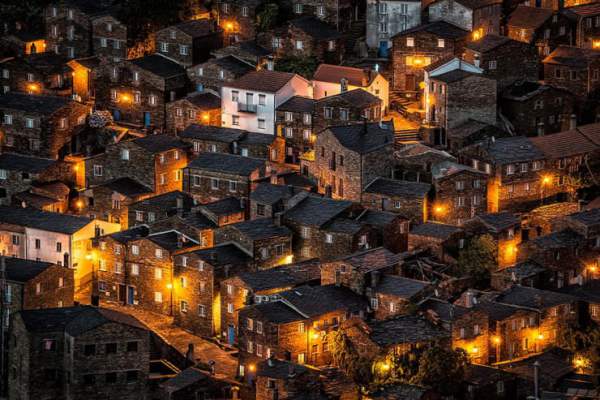 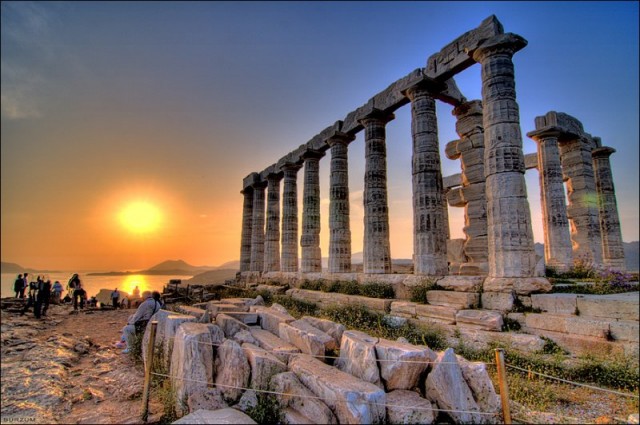 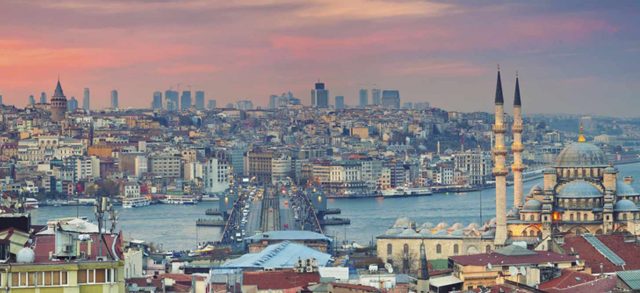 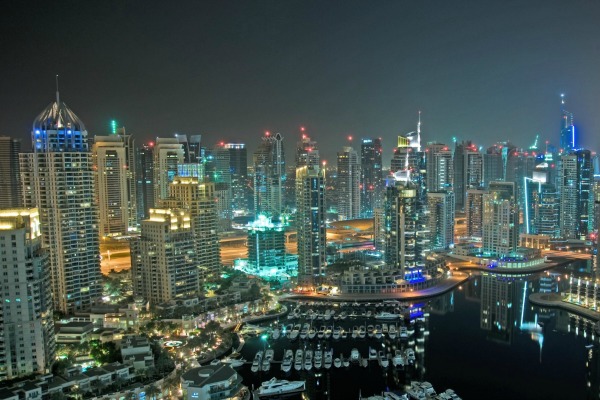 Да поновимо:
Шта су насеља?
Како се деле насеља?
Где су настала прва насеља?

- Одговоре пошаљите у склопу домаћег задатка
Кључне речи:
-Села
-Градови
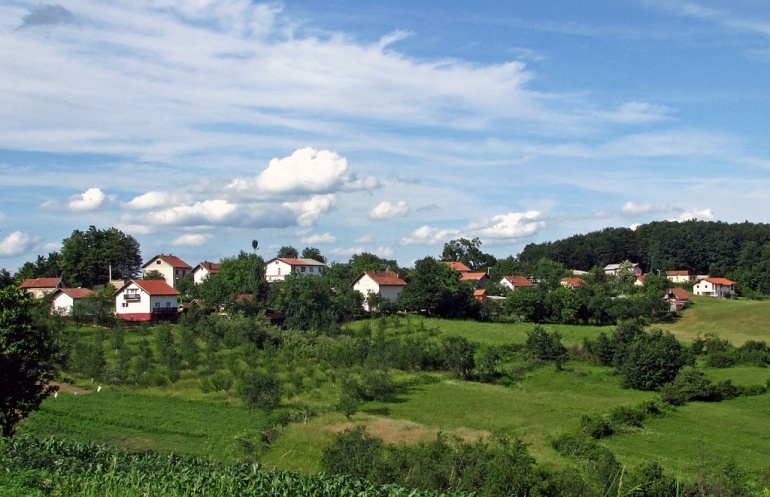 Насеља
У Европи постоје различити типови насеља- и деле се према:
Локаицији-низијска, планинска
Функцији –сеоска, градска
Трајности-привремена,трајна
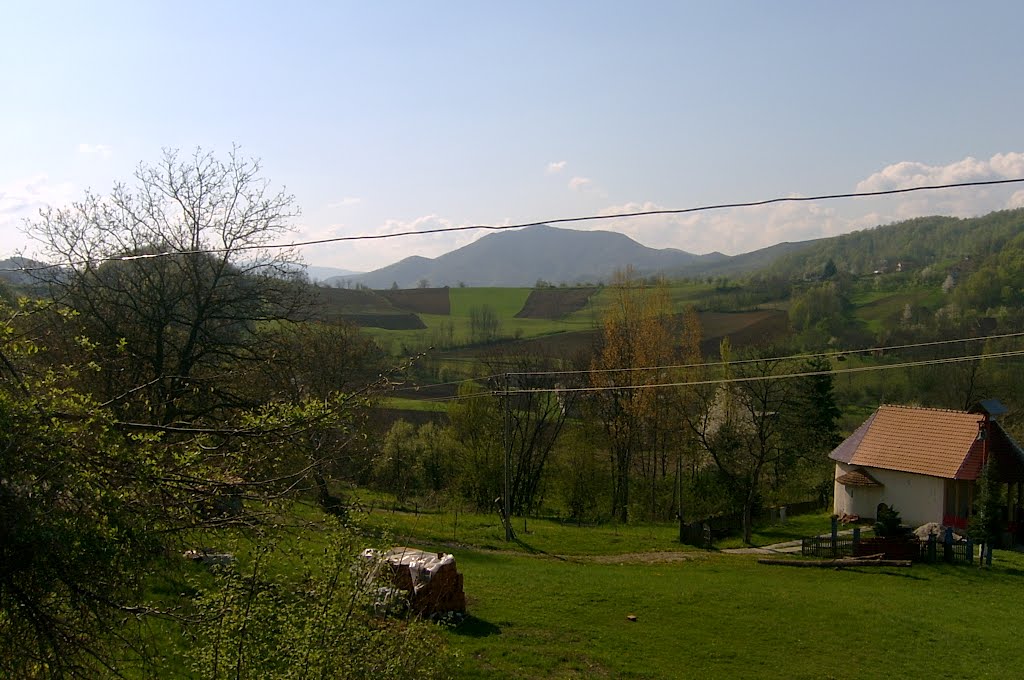 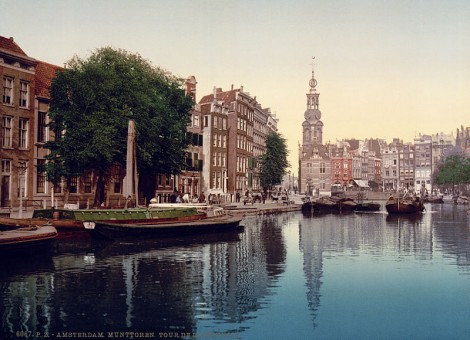 У Европи постоји велики број сеоских насеља, а основна функција је пољопривреда
Сеоска насеља захваћена су процесима:
Деаграризације-процес напуштања пољопривреде као извора прихода
Депопулације-опадање броја становника због одласка у градове
Напуштена села обично постану привремена насеља које градско становништво користи за одмор
Антички град
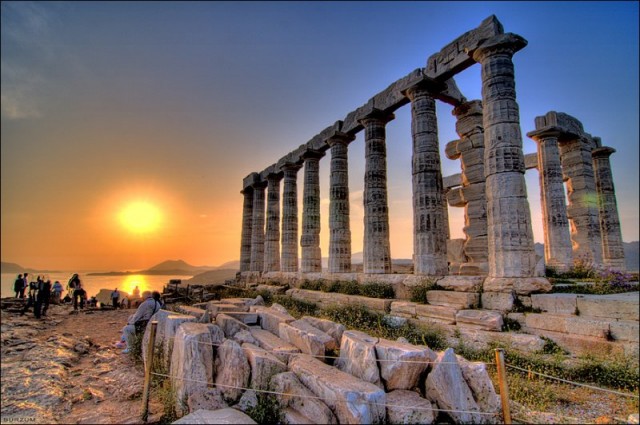 Градови
Првим градовима сматрају се грчки полиси-Атина, Спарта, Теба
У средњем веку познати градови су Лондон, Хамбург, Берлин, Гдањск, Рига...
Градови
Са јачањем индустрије у новом веку шире се и градови
Излазе изван градских зидина
Предграђа настају када се град стопи са селом
Због развоја индустрије становништво се масовно досељавало у градове и напуштало села
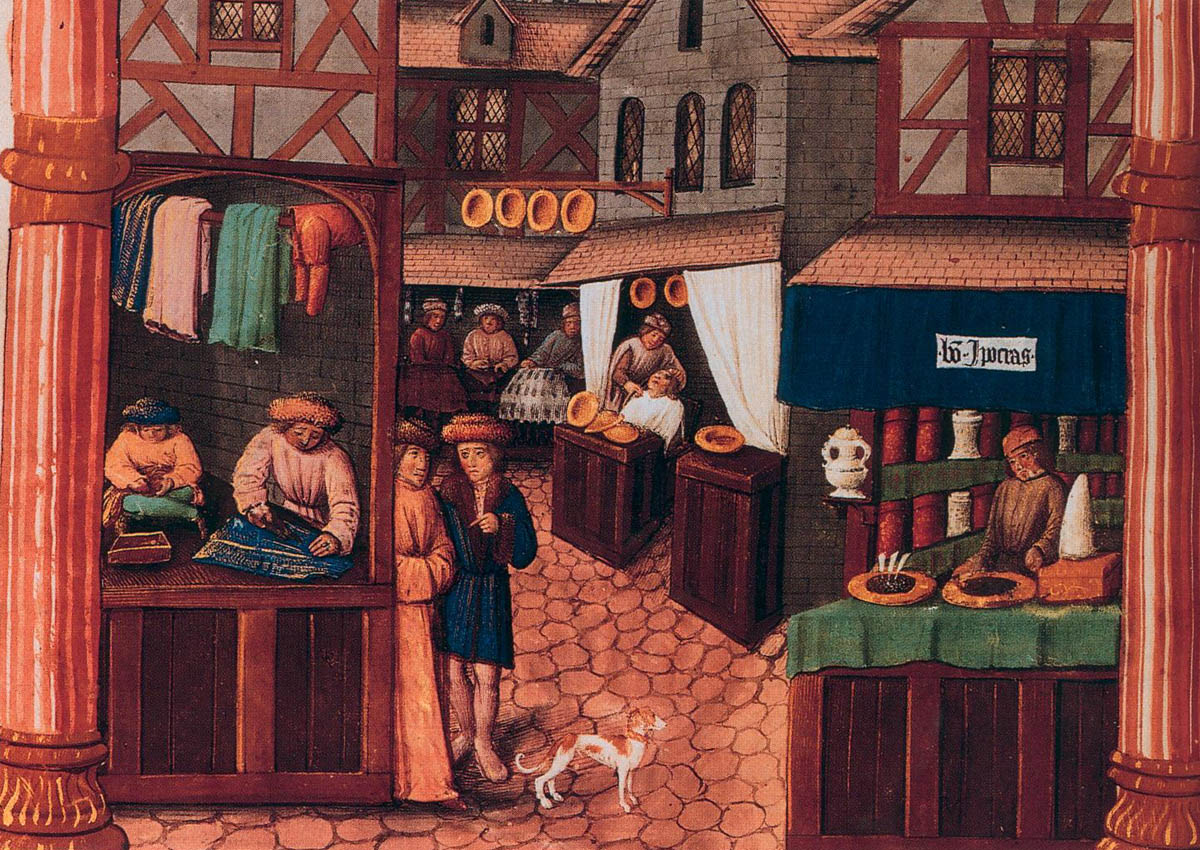 У градовима постоји више функција
Зато кажемо да су градови полифункционални, (поли-више),у њима постоји велики број функција које обављају: индустрија, трговина, занати, просвета, банке, спорт, уметност, култура, управа
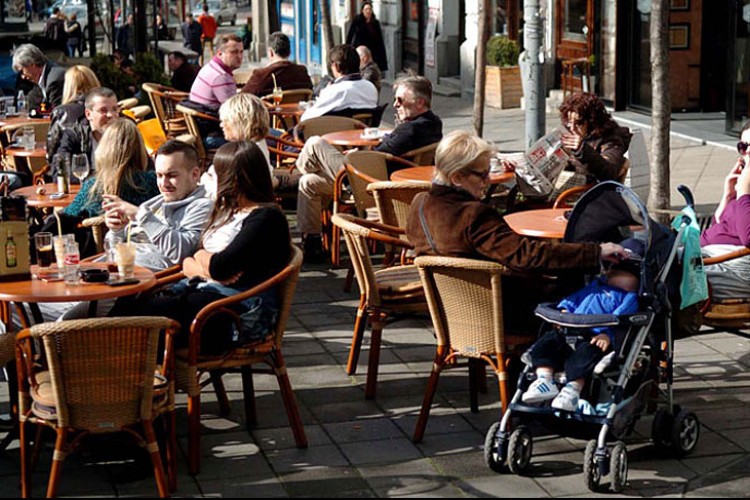 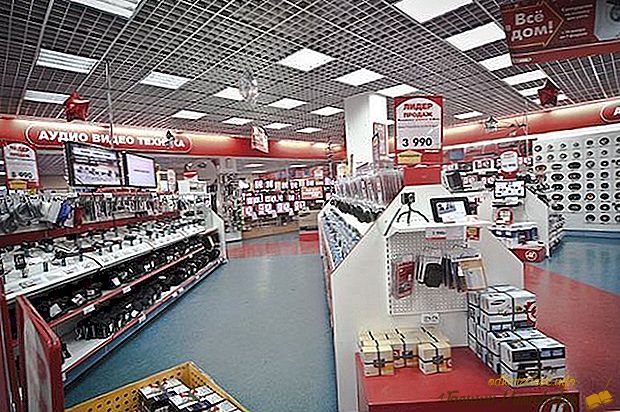 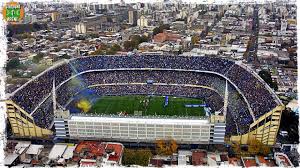 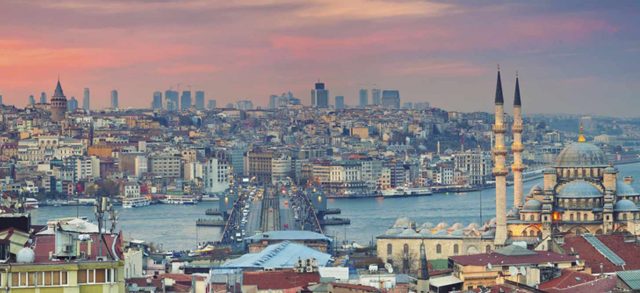 Функције градова
Истанбул
Ипак,данас  велики број модерних градова је препознатљив по некој од својих функција:
Истанбул- трговачка
Ротердам-саобраћајна
Праг, Фиренца-културна
Дизелдорф-индустријска
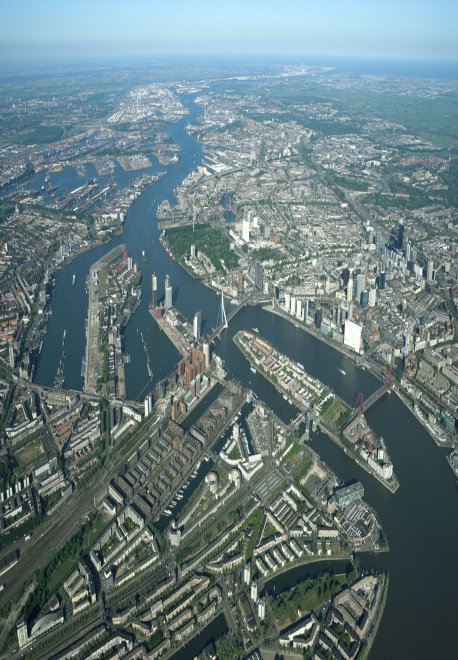 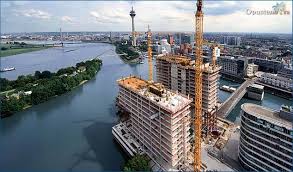 Ротердам
Дизелдорф
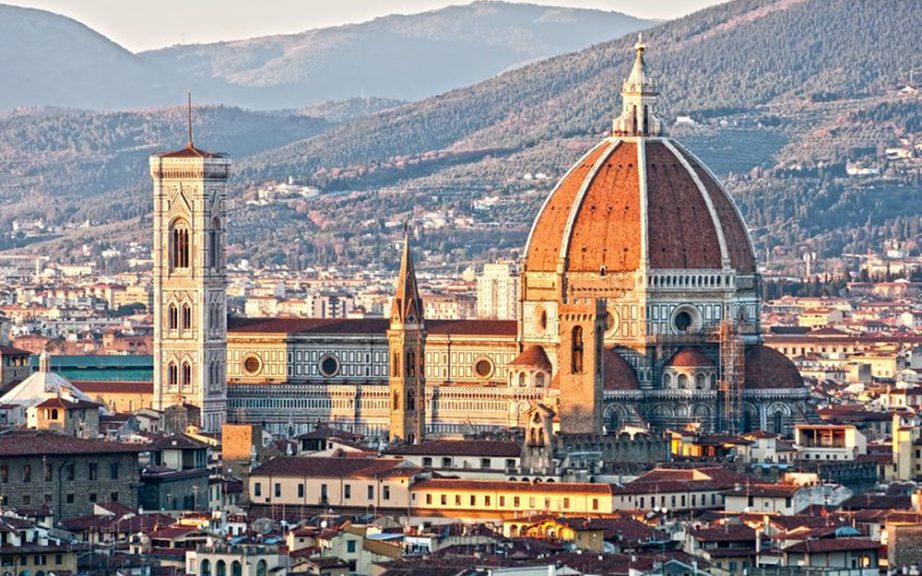 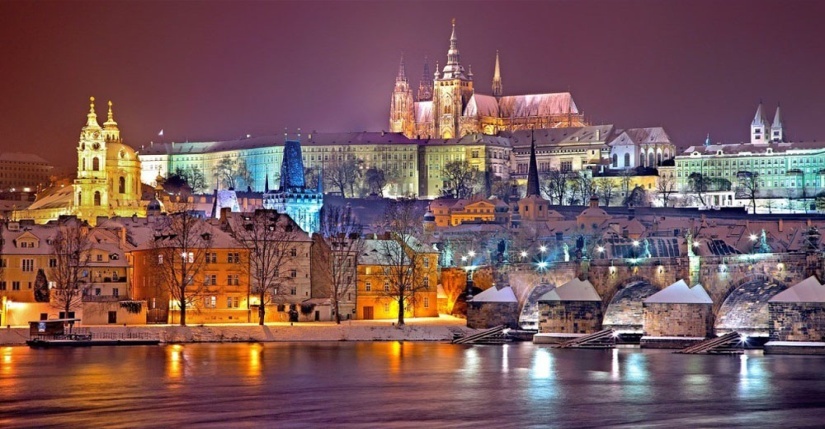 Фиренца
ПРАГ
Највећи градови Европе